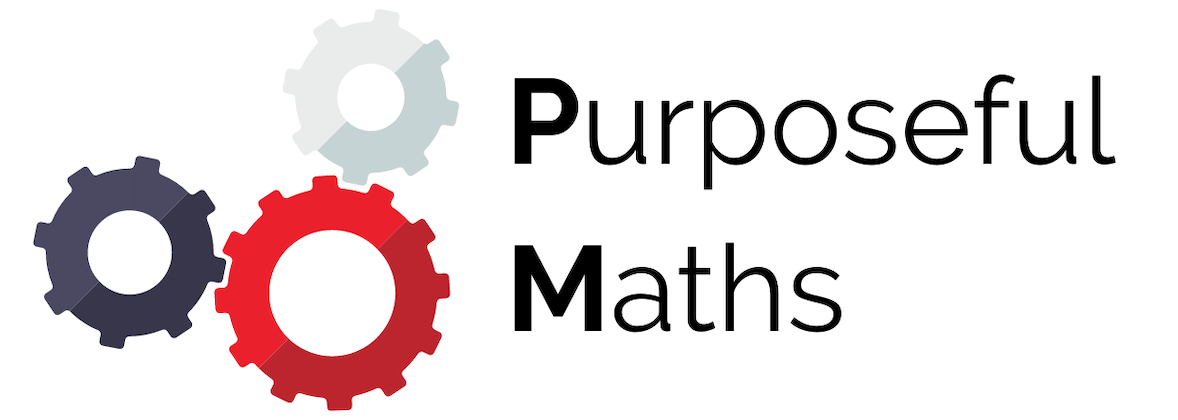 There are multiple approach to teaching Pie Charts, therefore, we have adapted these resources into two versions A and B; this will determine which I Do, We Do, You Do slides you use.

Version A uses the approach of calculating the fraction of a circle used to find the angle to be drawn.

Version B uses the approach of determining the number of degrees represented a unit of frequency.
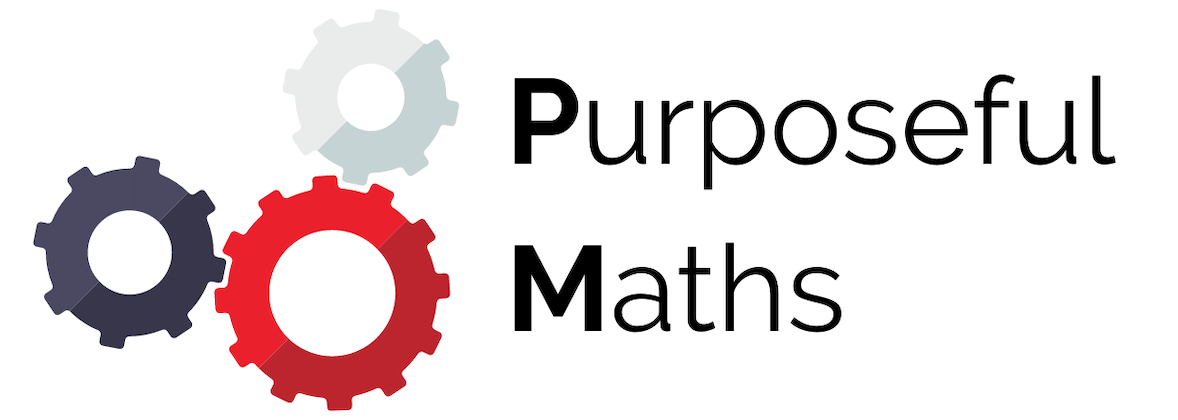 Introduction to Pie Charts
Full lesson PowerPoint, including I Do, We Do, You Do Example Sheet(s).
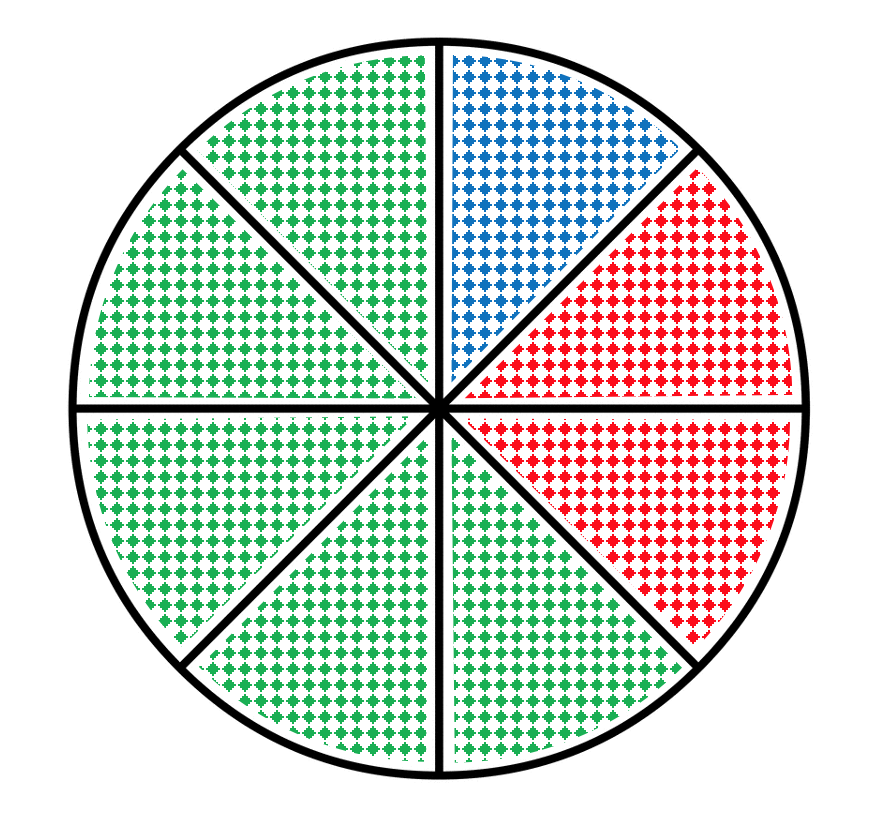 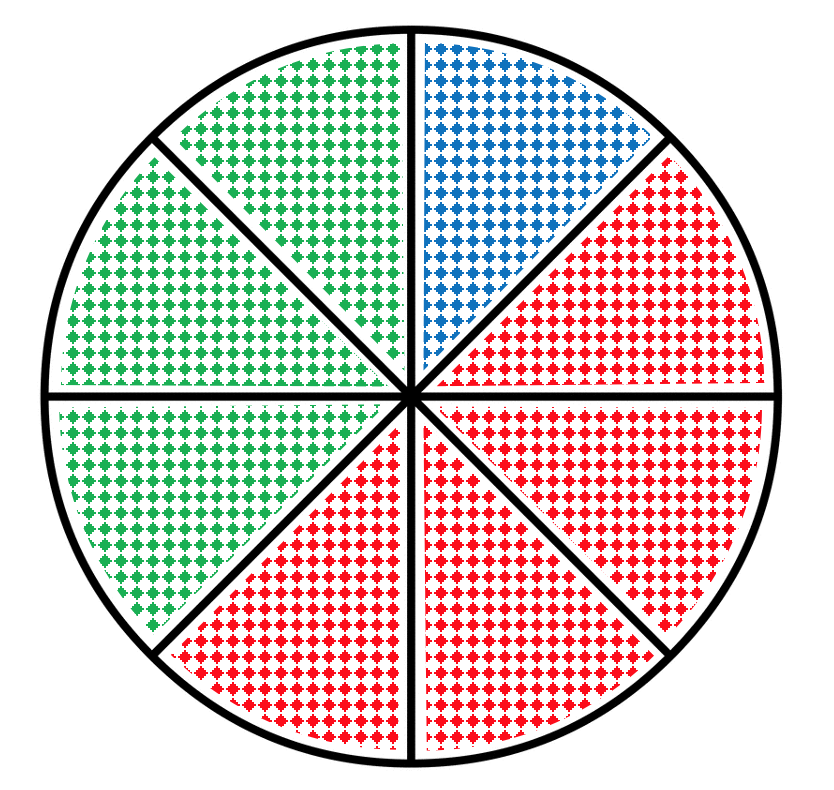 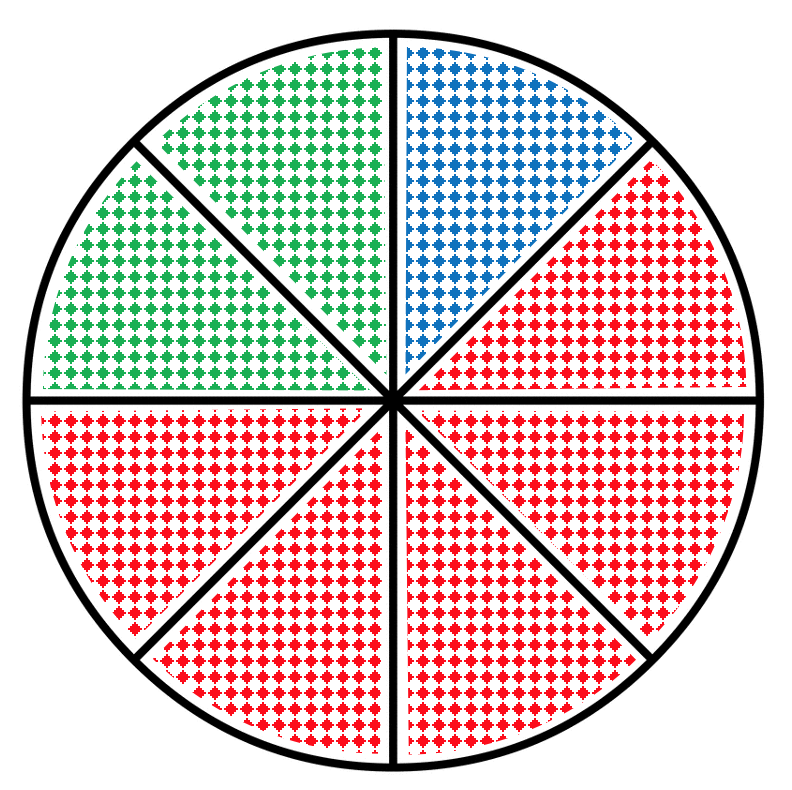 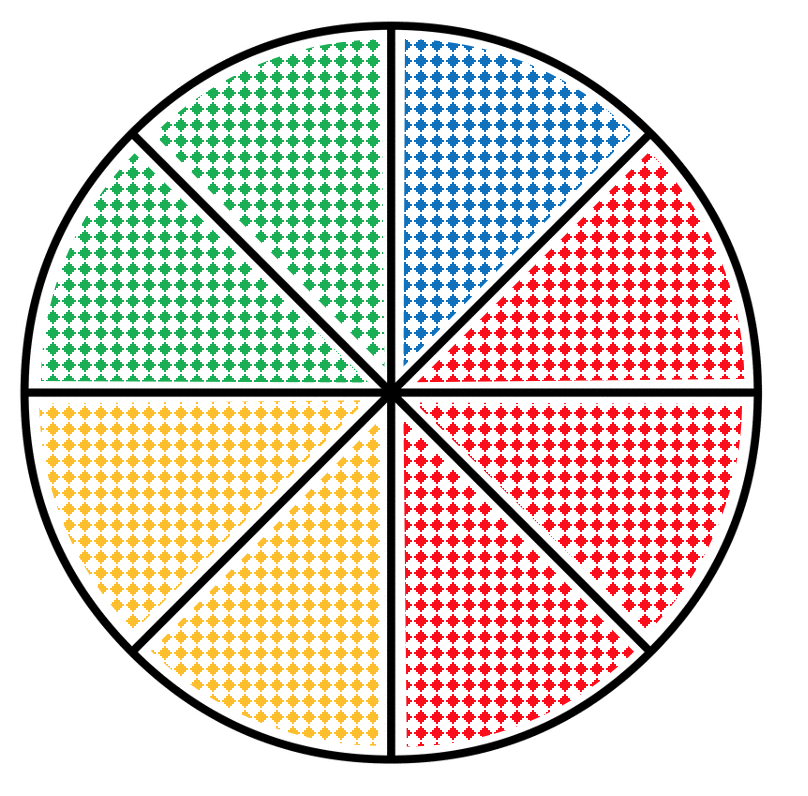 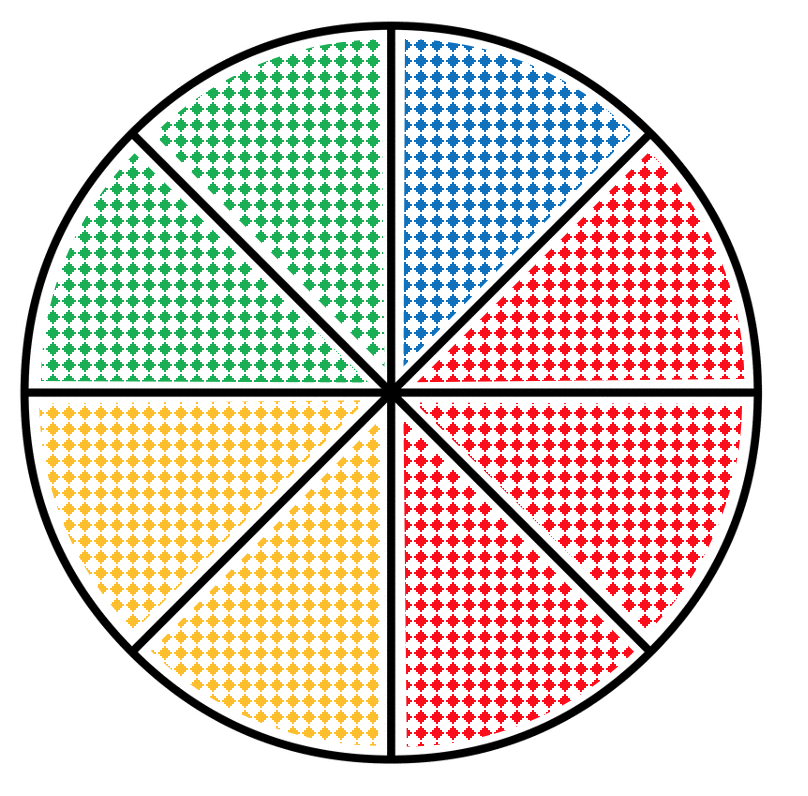 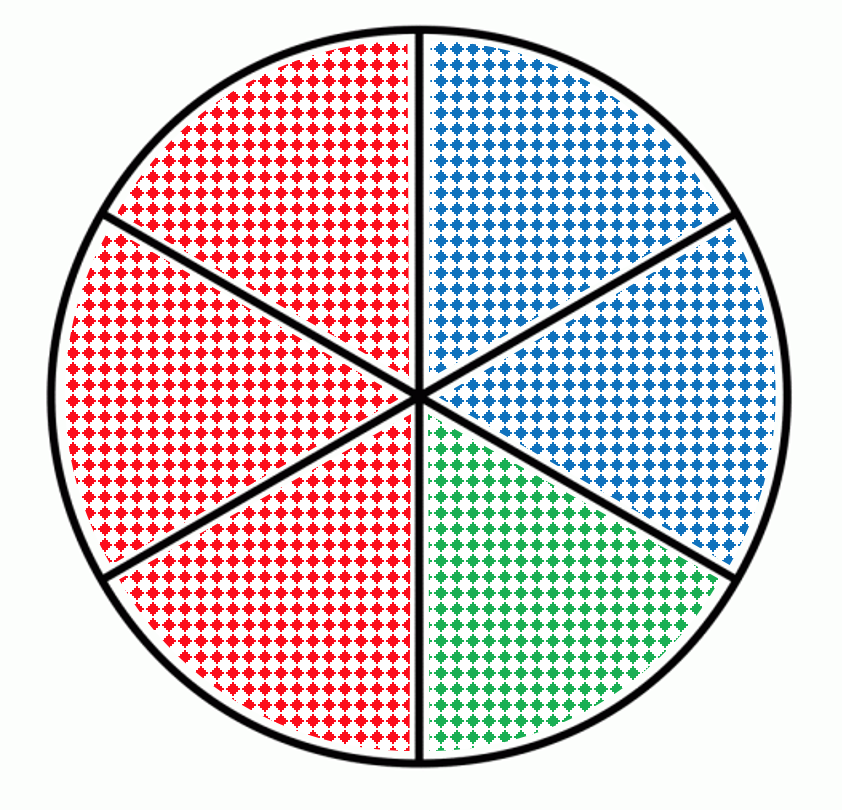 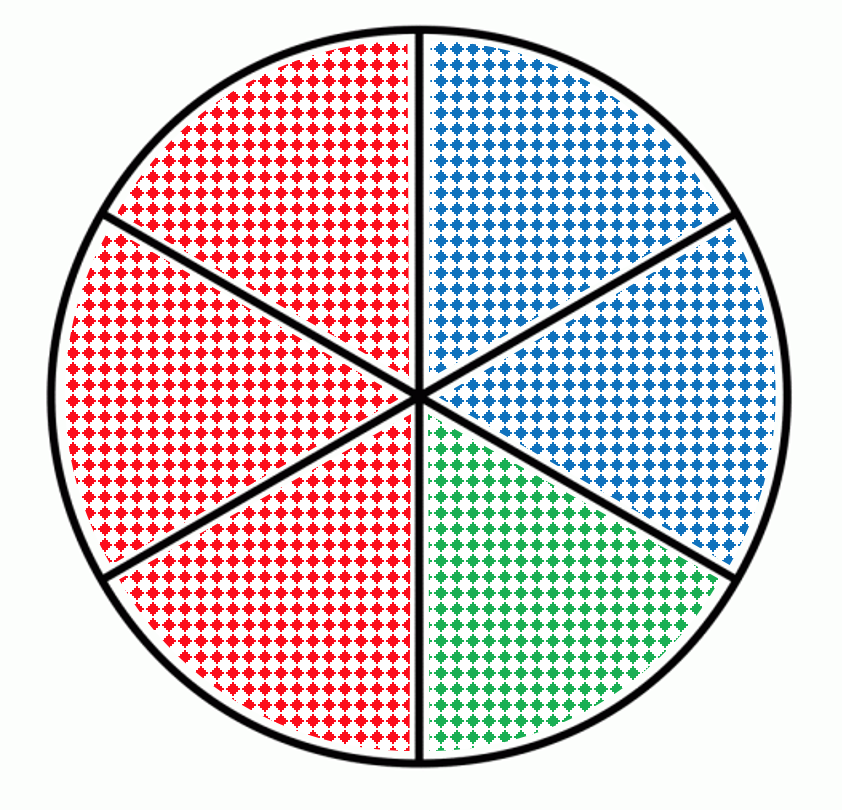 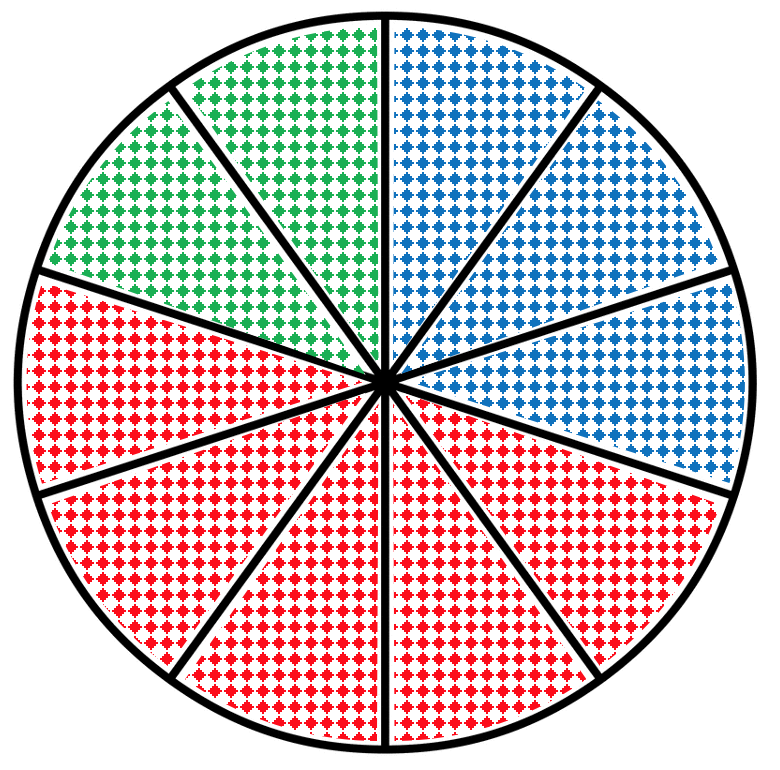 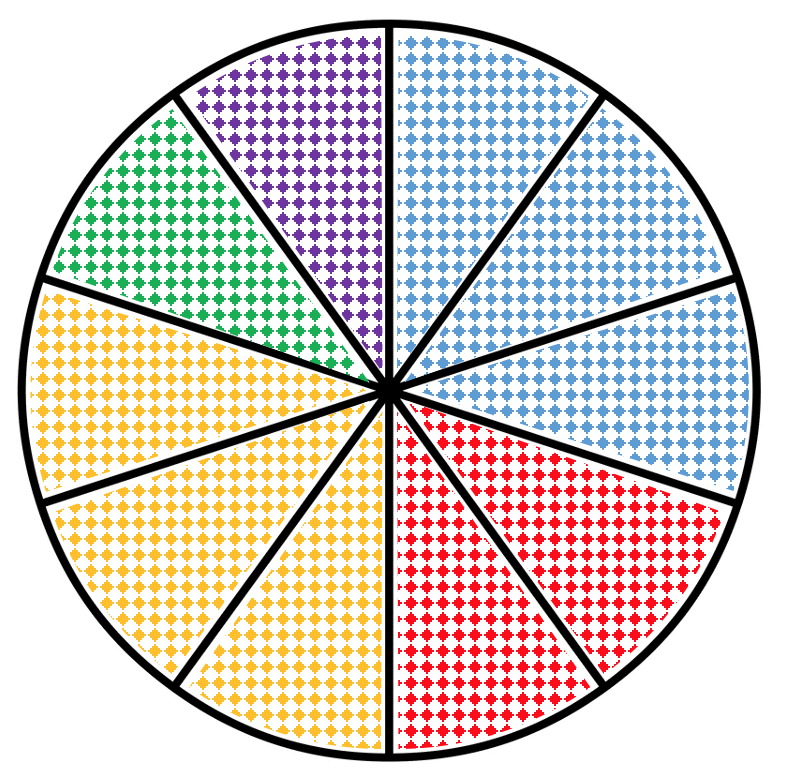 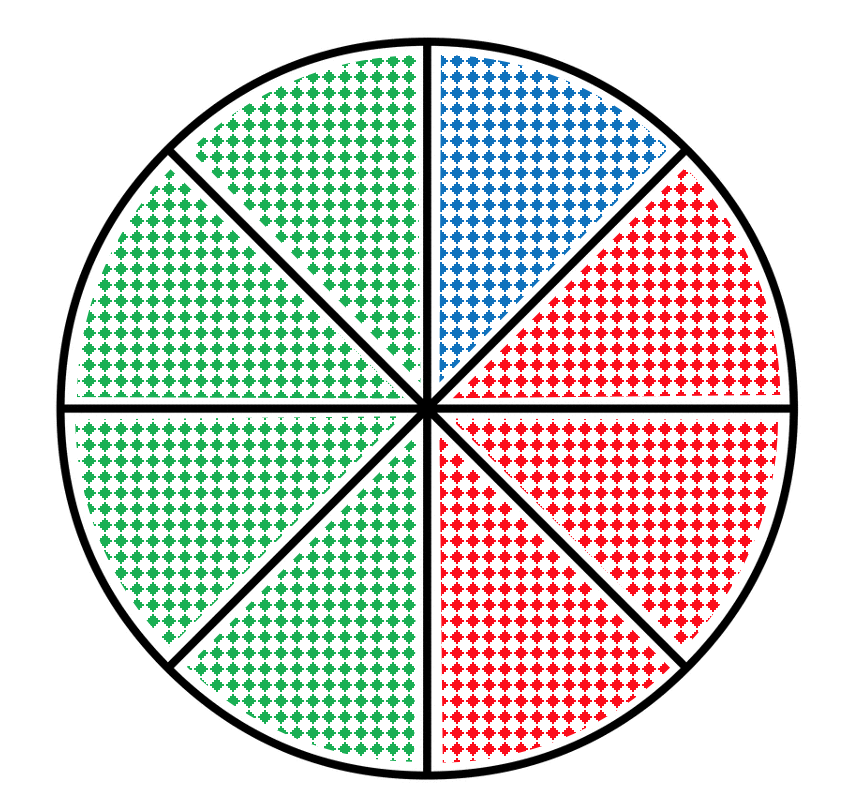 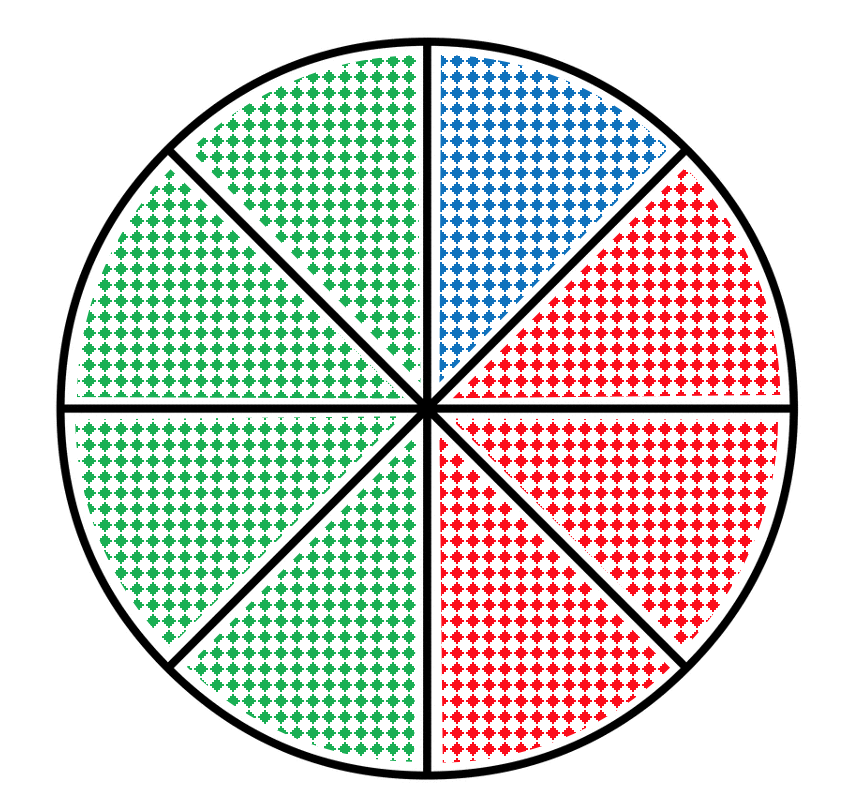 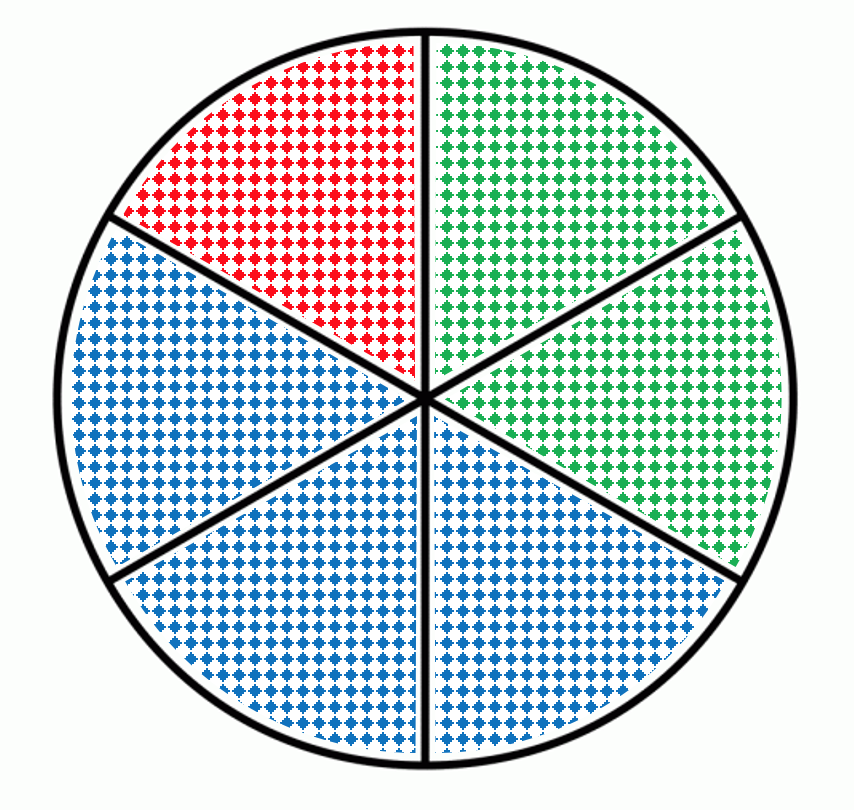 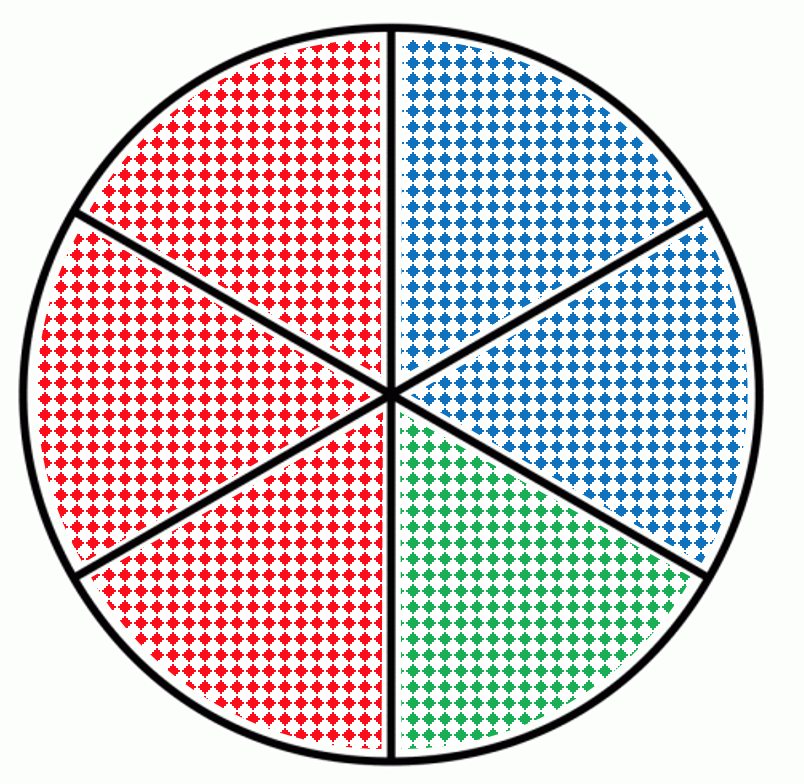 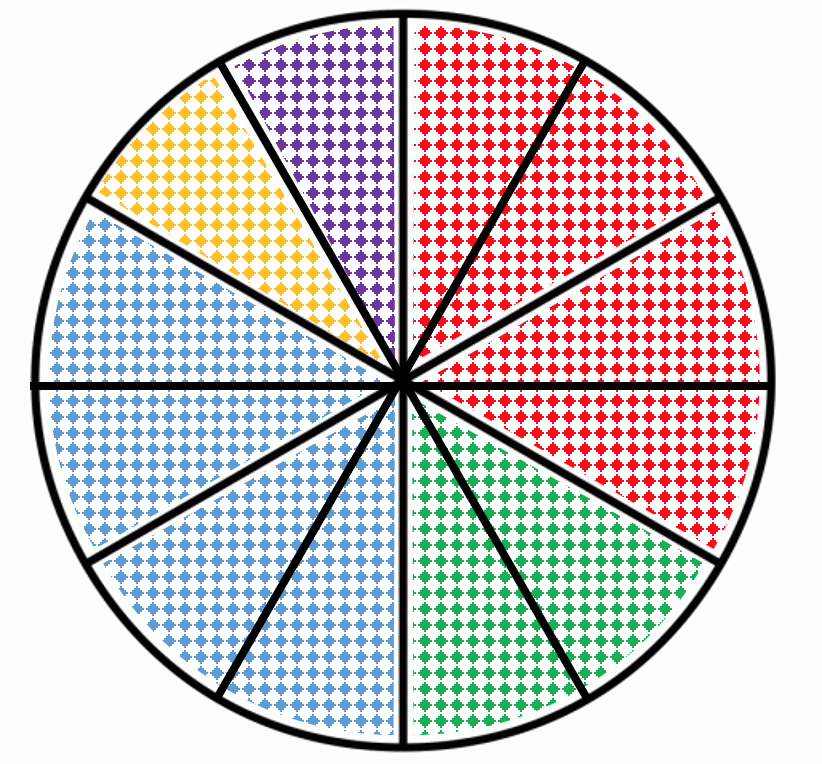 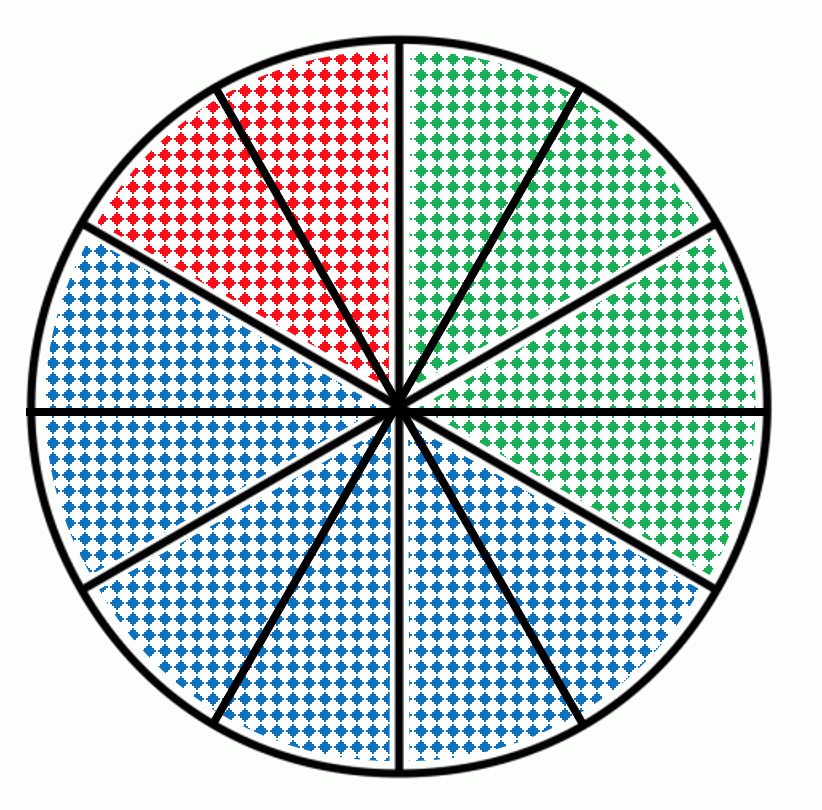 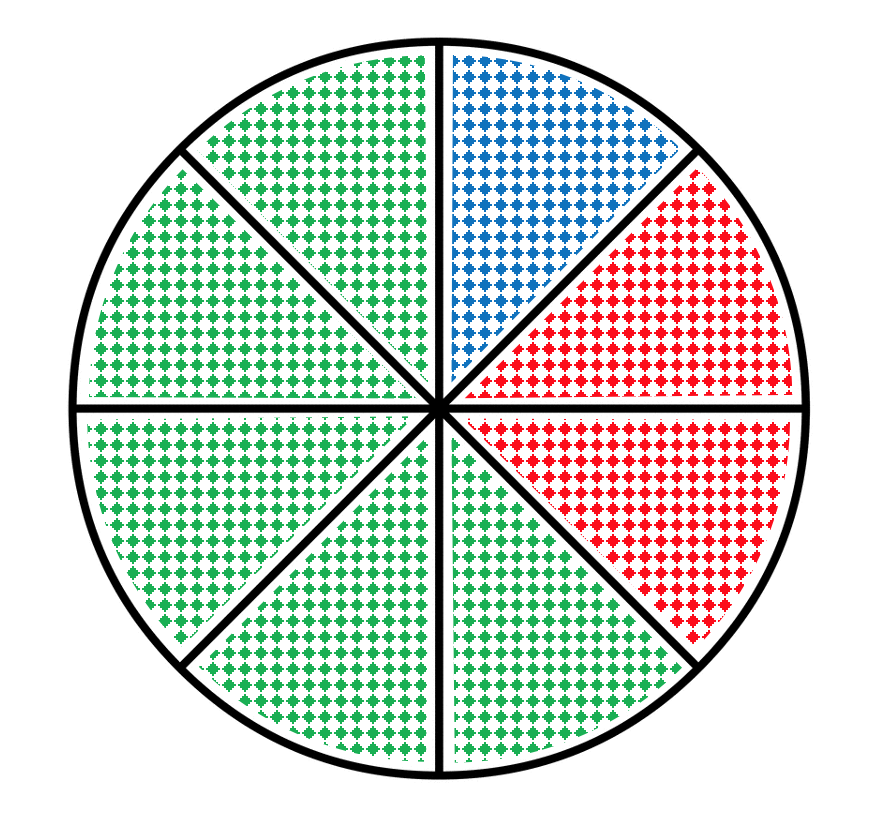 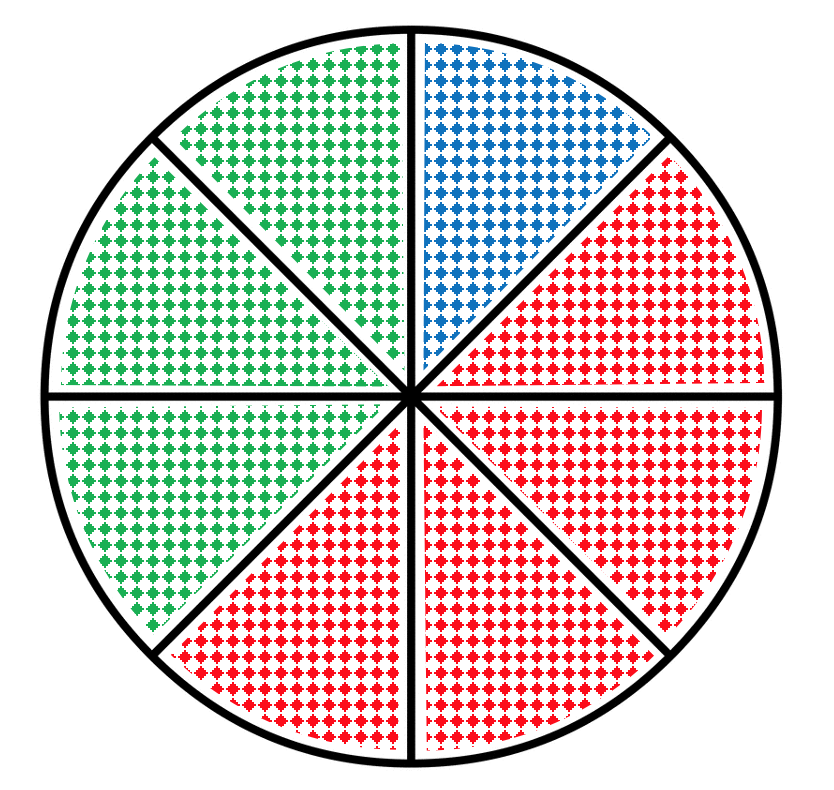 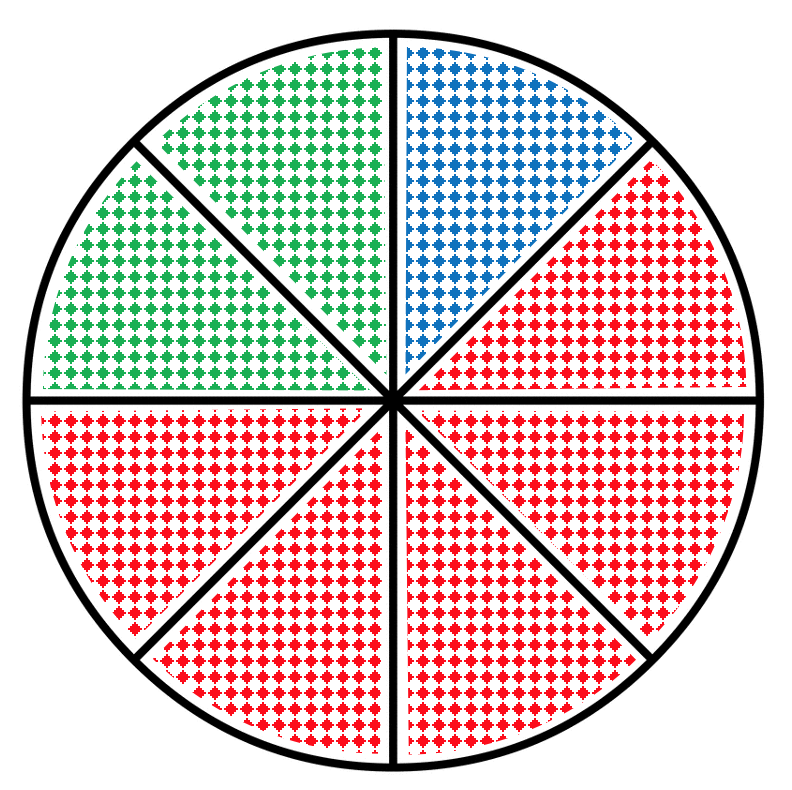 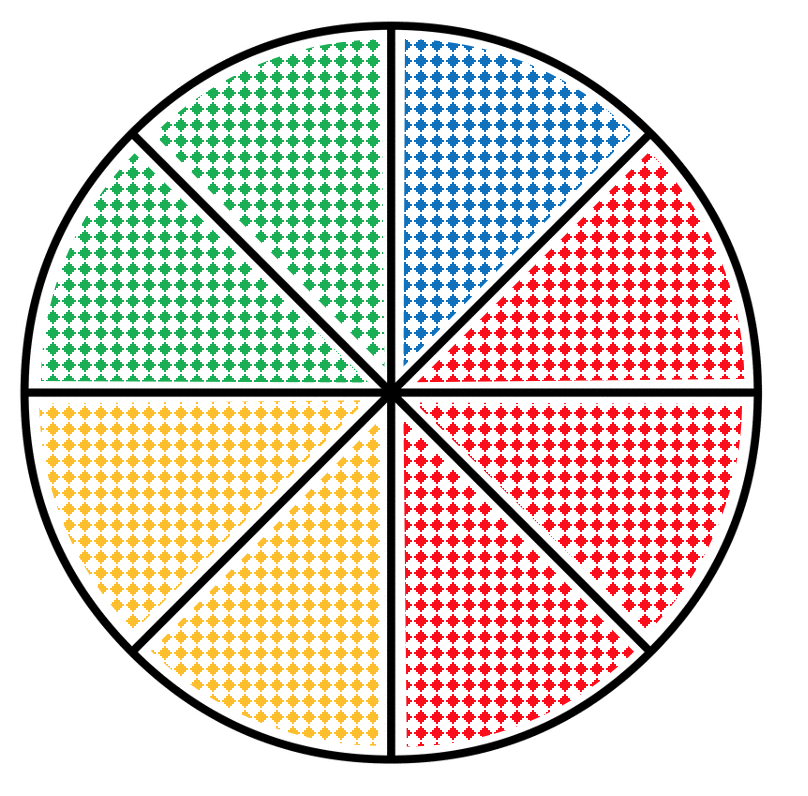 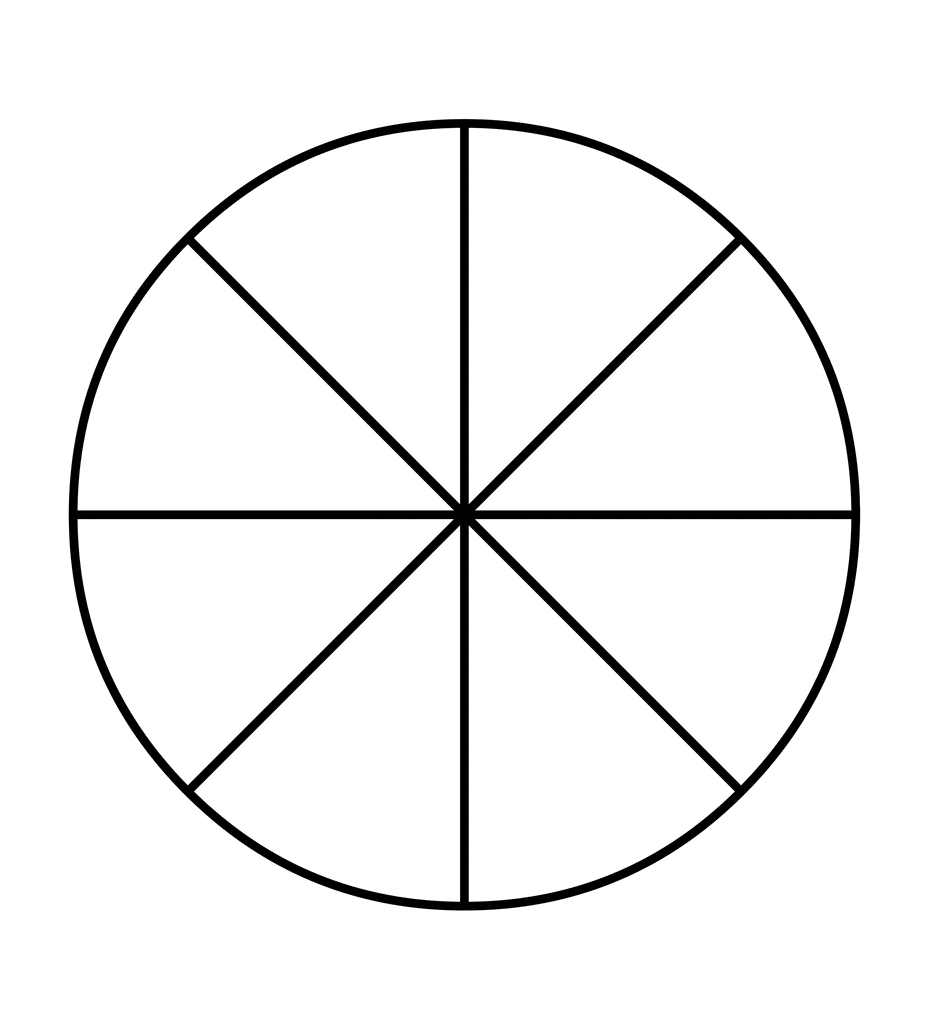 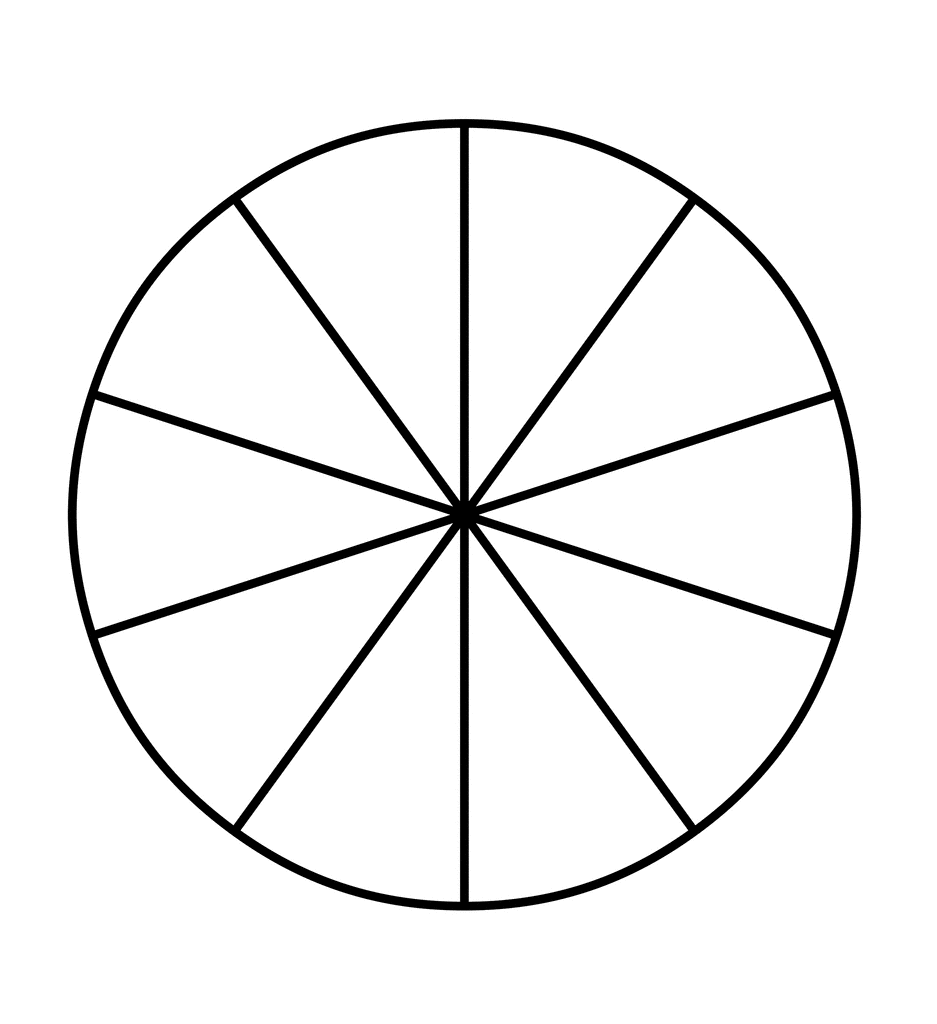 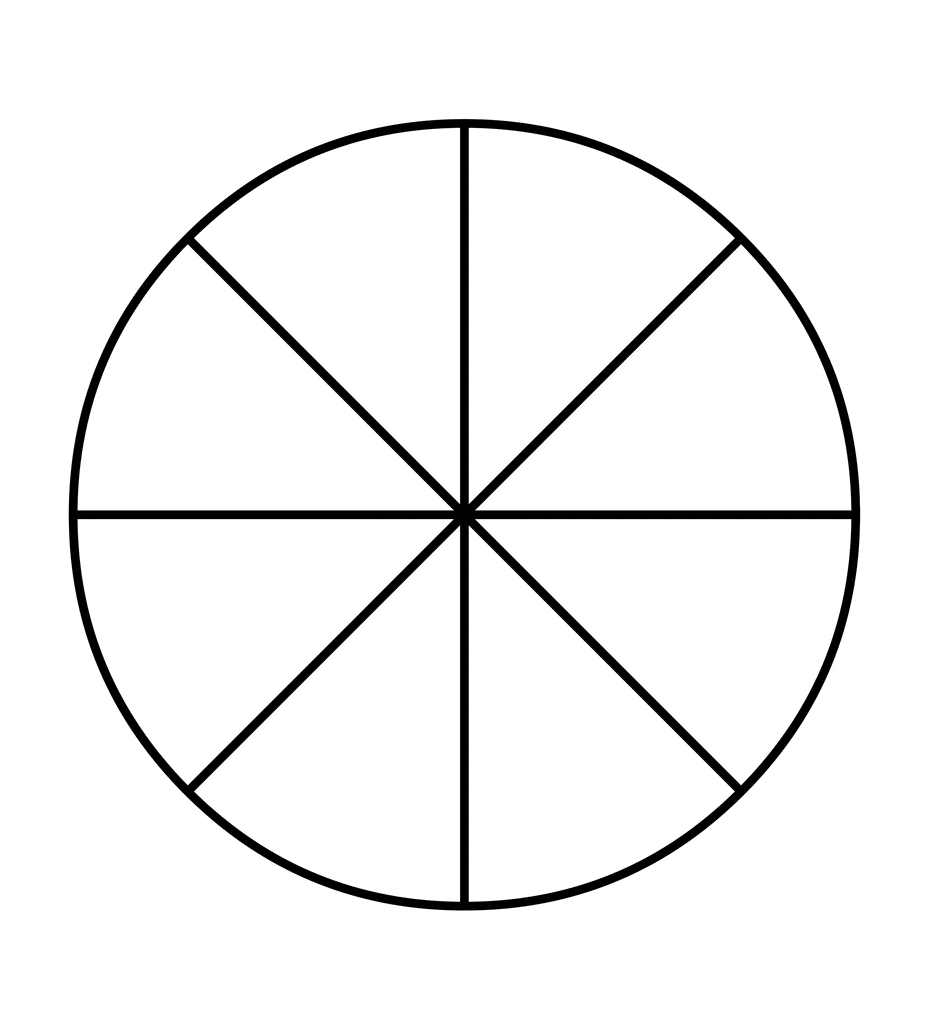 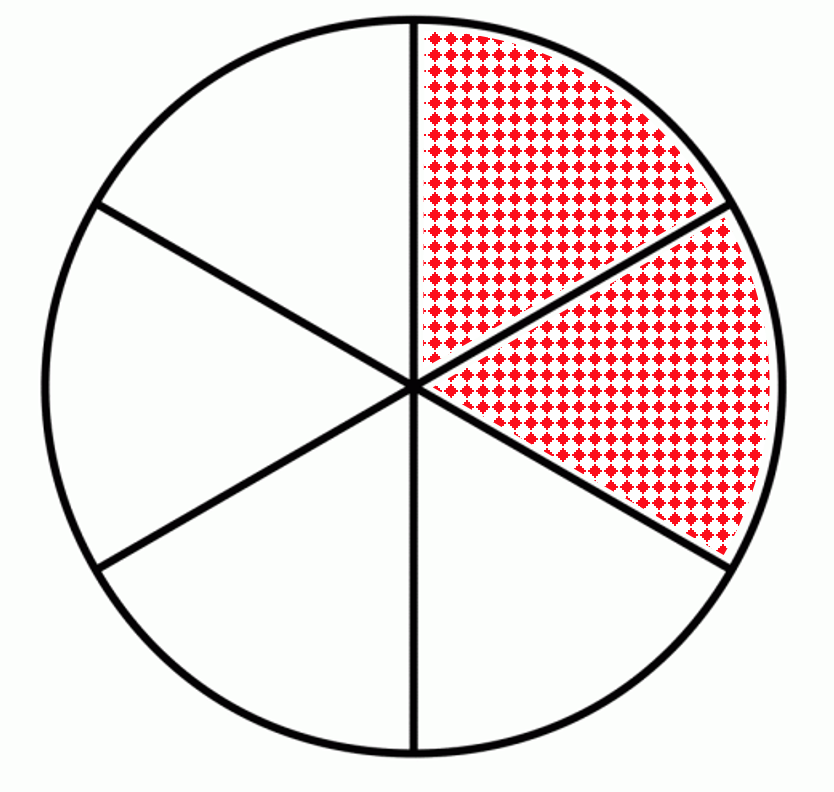 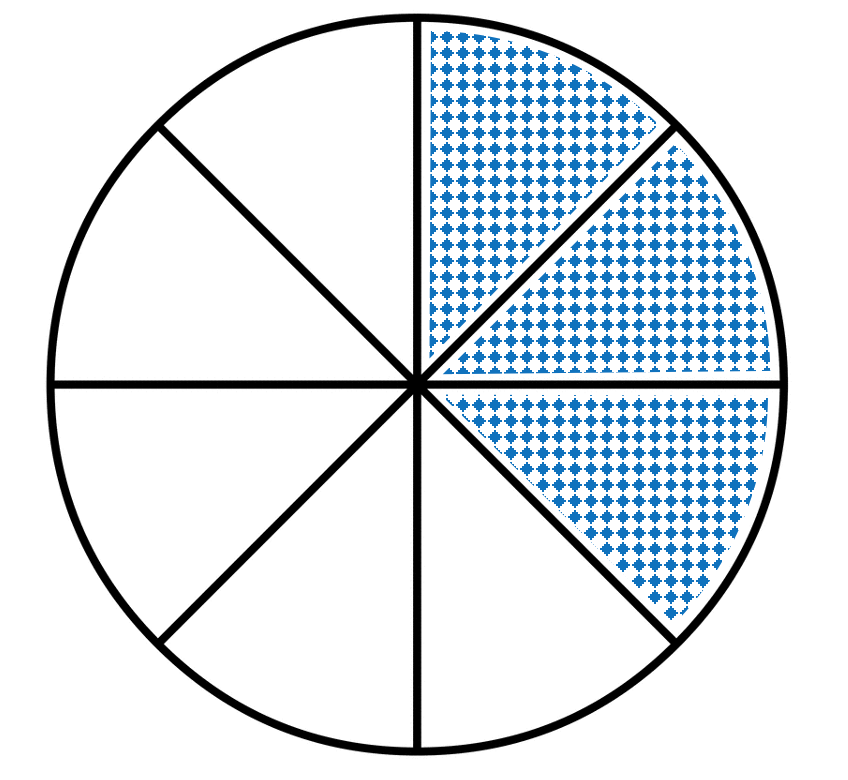 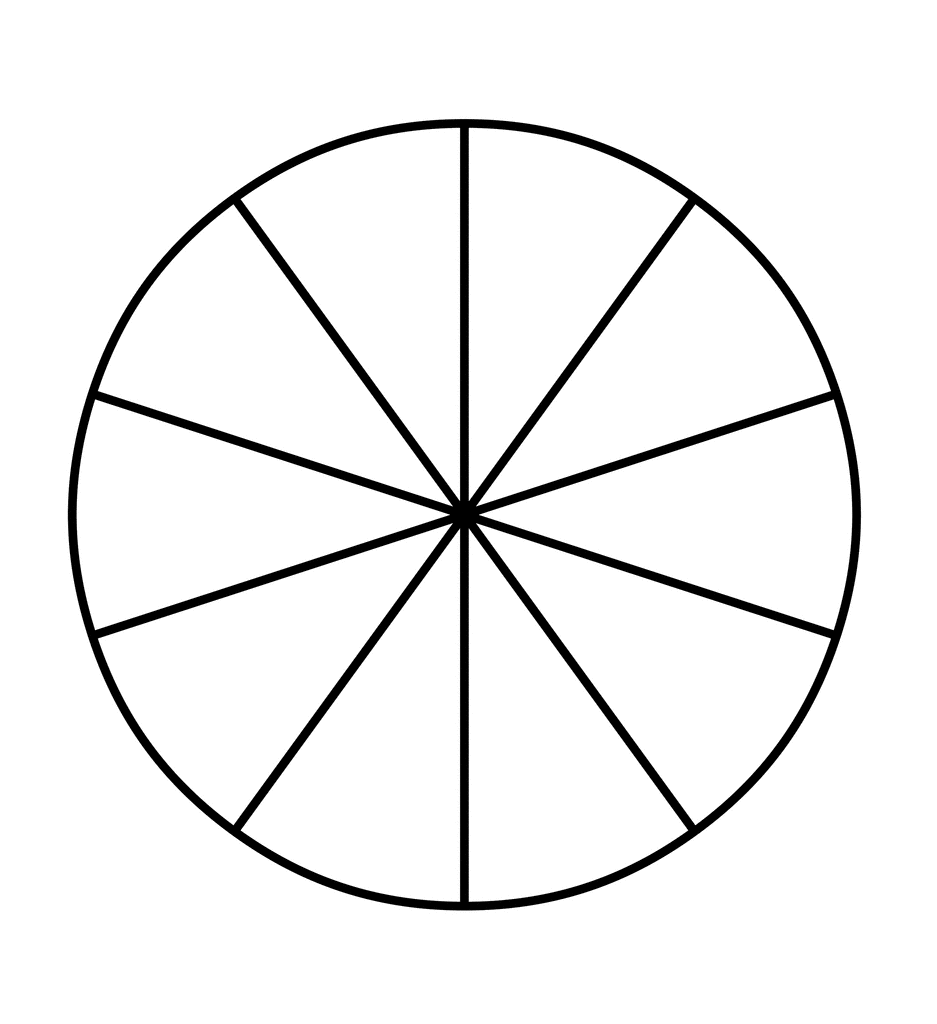 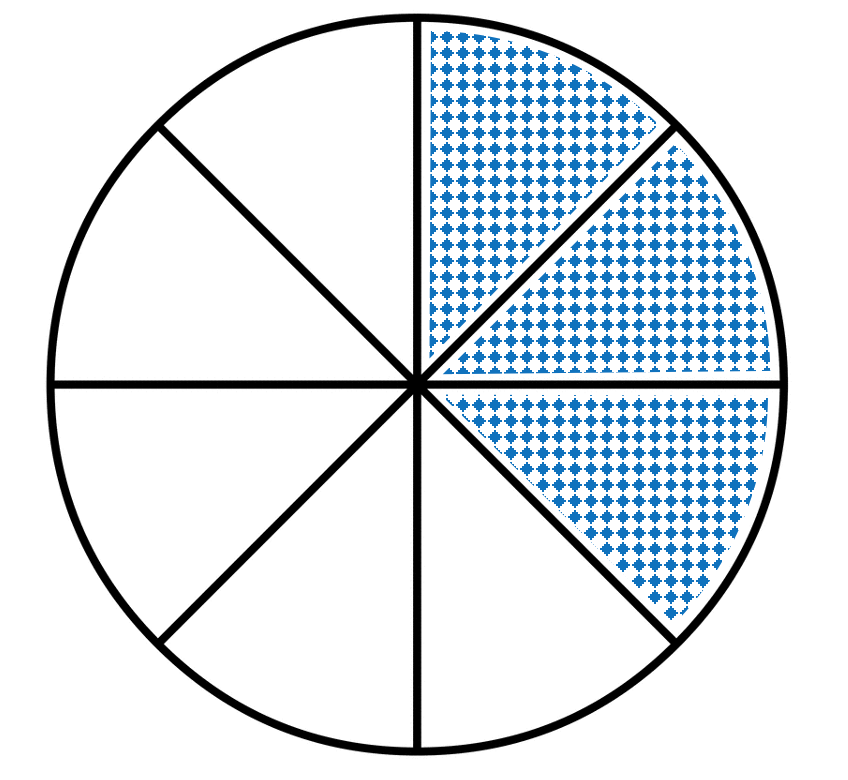